Тема:
ОСНОВНОЕ ТРИГОНОМЕТРИЧЕСКОЕ ТОЖДЕСТВО. ФОРМУЛЫ ПРИВЕДЕНИЯ
Основные тригонометрические формулы
Давайте вспомним определение
sin, cos, tg, ctg.
y
R
Синусом  угла  α называется отношение ординаты точки В к R.
Косинусом угла α называется отношение абсциссы точки В к R.
Тангенсом угла  α называется отношение ординаты точки В к ее абсциссе.
Котангенсом угла α называется отношение абсциссы точки В к ее ординате.
α
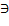 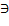 Соотношения между тригонометрическими функциями одного и того же угла
По определению:
где х – абсцисса точки В, у ее ордината, R – длина радиуса ОА. Отсюда
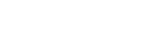 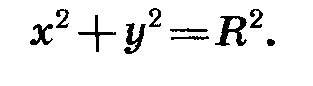 Точка В принадлежит окружности, ее координаты удовлетворяют уравнению
Подставим вместо х и у значения:
получим
Разделим на
получим
Интересный факт
Основным тригонометрическим тождеством в русскоязычных  учебниках математики называют соотношение , выполняющееся для произвольного значения .
Основное тригонометрическое тождество представляет собой запись теоремы Пифагора для треугольника в тригонометрическом круге.
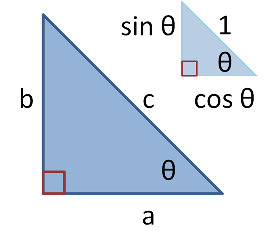 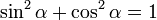 Длины катетов этого треугольника по модулю равны соответствующим синусу и косинусу, а гипотенуза, будучи радиусом тригонометрического круга, равна единице.
В учебниках математики, написанных на языках, отличных от русского, соответствующее соотношение называют «тригонометрическим тождеством Пифагора» или просто теоремой Пифагора.
Основные тригонометрические тождества
По определению
Так как
То
Аналогично
Т.е
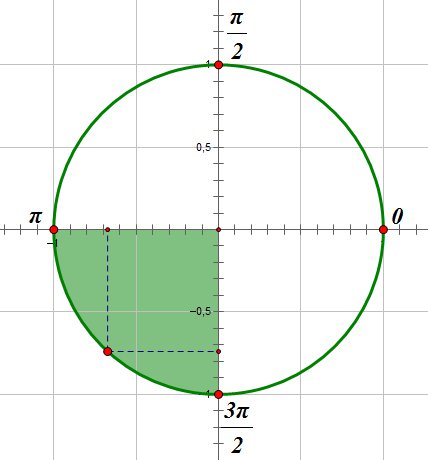 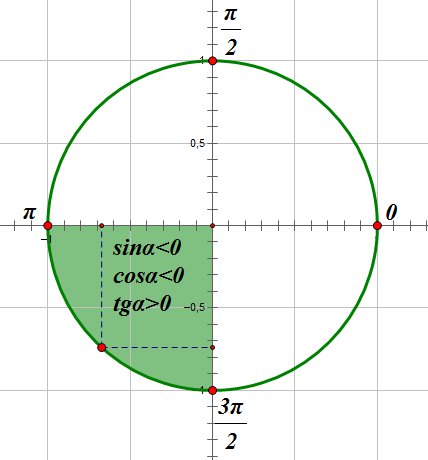 10
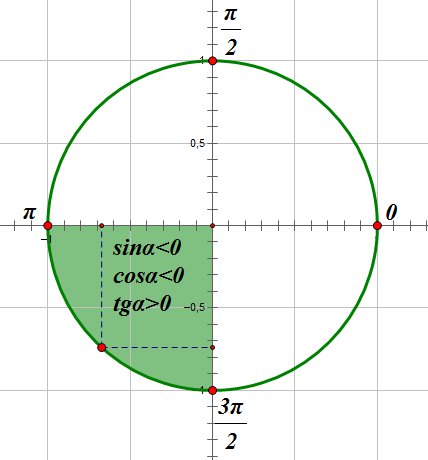 11
11
11
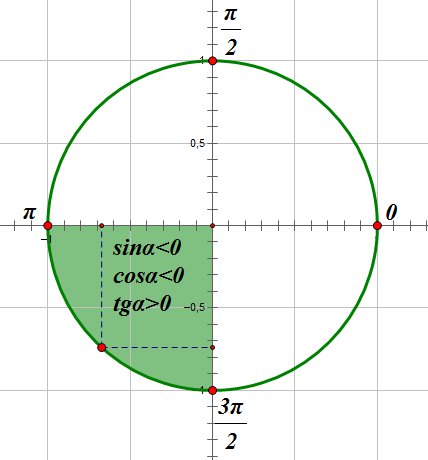 12
12
12
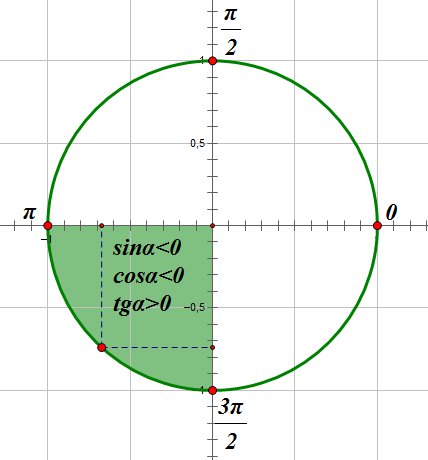 13
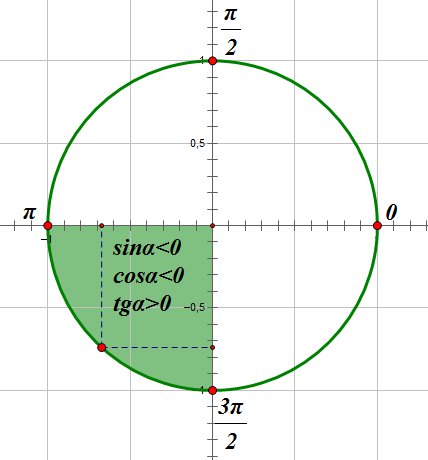 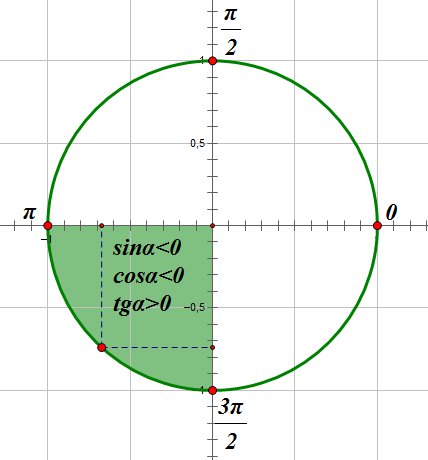 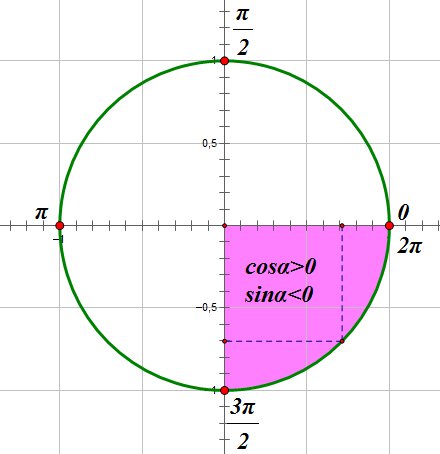 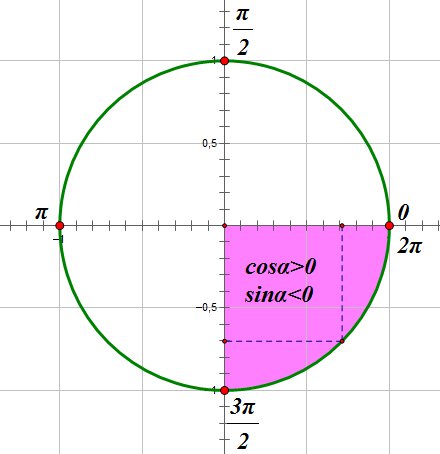 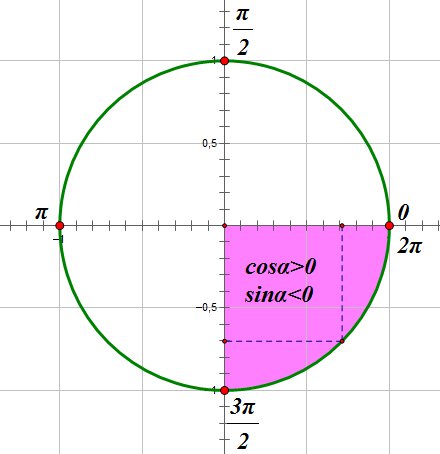 18
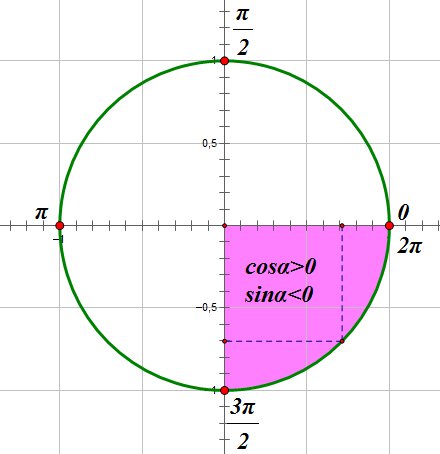 Ответ: -1
Формулы приведения
Формулы приведения - это соотношения, с помощью которых значения тригонометрических функций аргументов
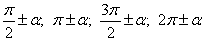 и др., выражаются через значения sinα, cosα, tgα, ctgα.
Формулы приведения
Правила преобразования:
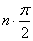 1) Если аргумент содержит
(двухэтажная дробь, или махаем головой по вертикальной оси – да - меняем)
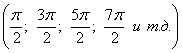 где n - нечетное натуральное число
то функция меняется на "конфункцию", т.е. синус на косинус, тангенс на котангенс и наоборот.
Если n - четное натуральное число
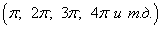 (одноэтажная дробь, или махаем головой по горизонтальной оси – нет - неменяем)
то название функции не изменяется.
2) Определяем знак ("+" или "-") значения первоначальной функции. Преобразованное выражение сохраняет знак своего родителя.
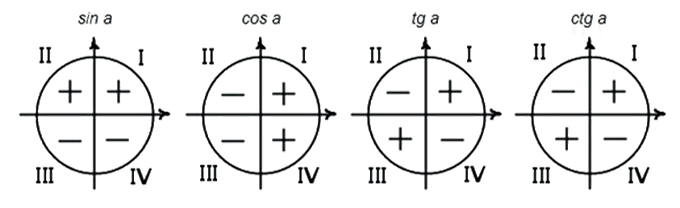 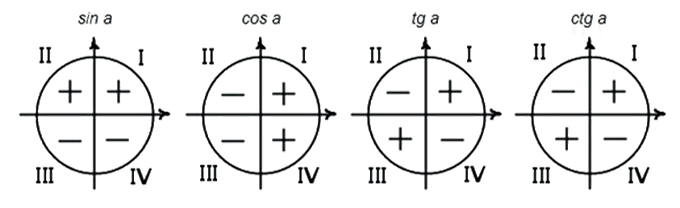 Формулы приведения
y
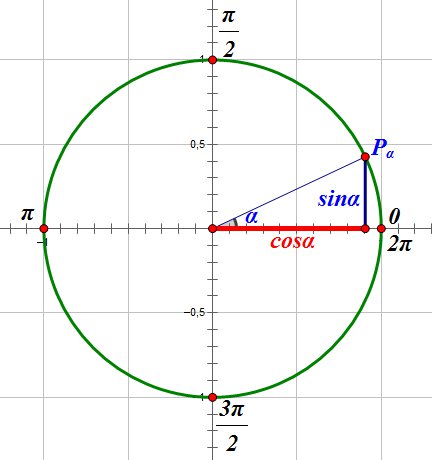 x
Формулы приведения
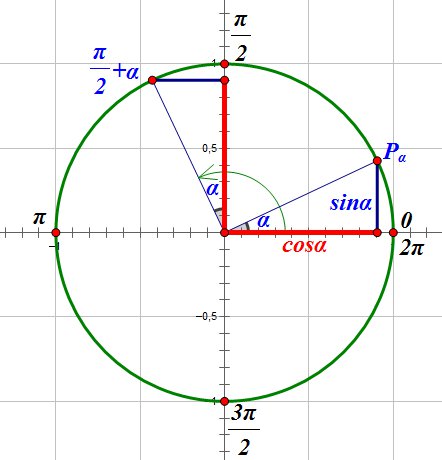 Формулы приведения
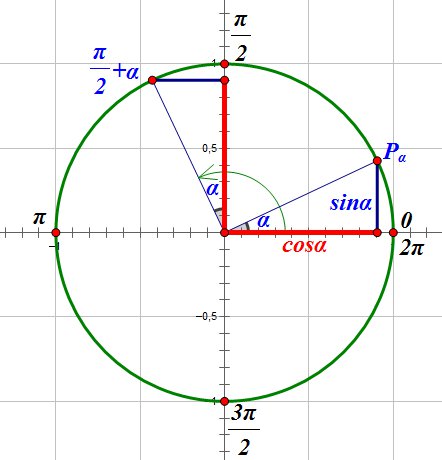 Формулы приведения
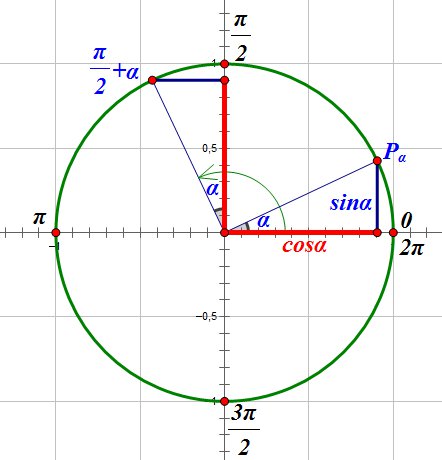 Формулы приведения
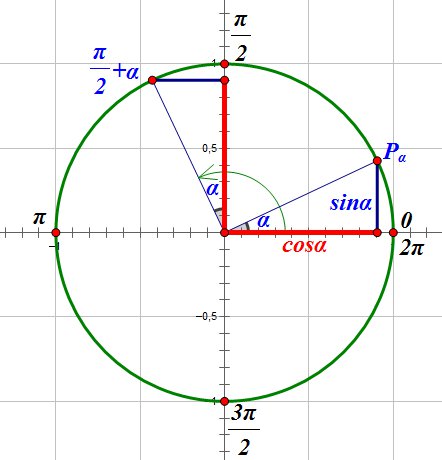 Формулы приведения
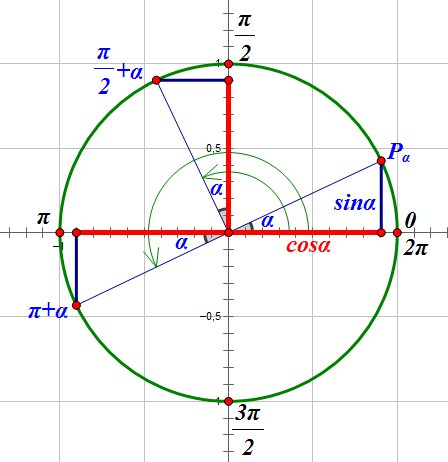 Формулы приведения
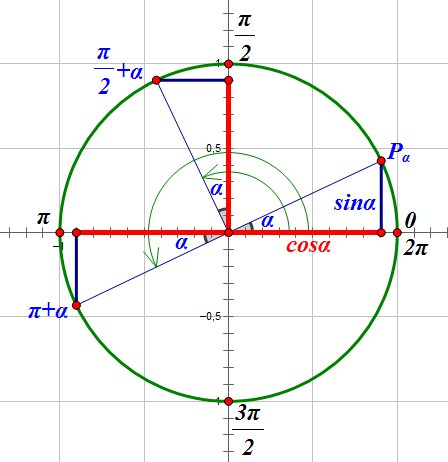 Формулы приведения
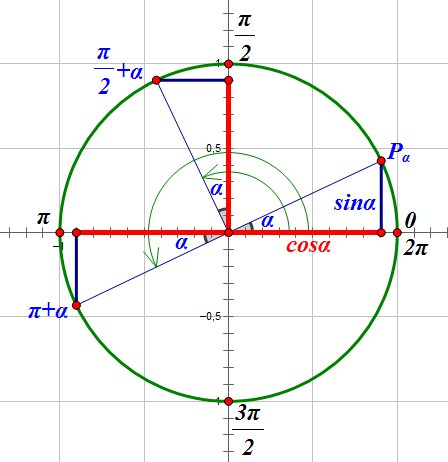 Формулы приведения
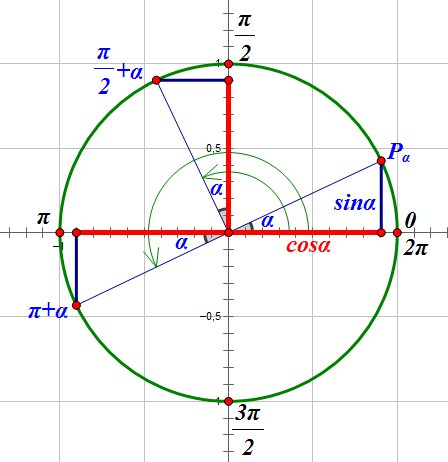 Формулы приведения для углов
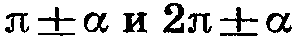 Формулы приведения для углов
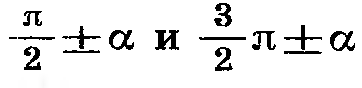 Периодичность тригонометрических функций
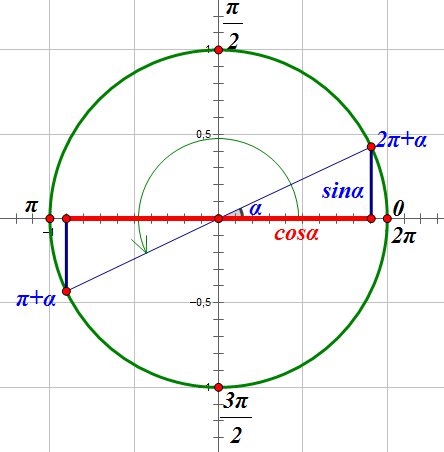 Четность тригонометрических функций
Четность тригонометрических функций
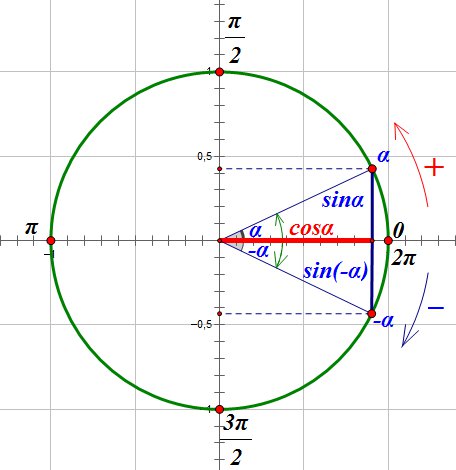 36
Четность тригонометрических функций
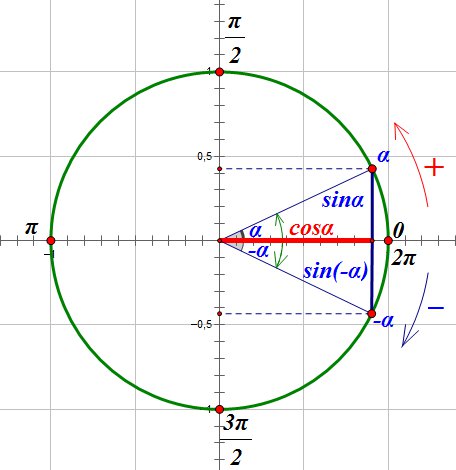 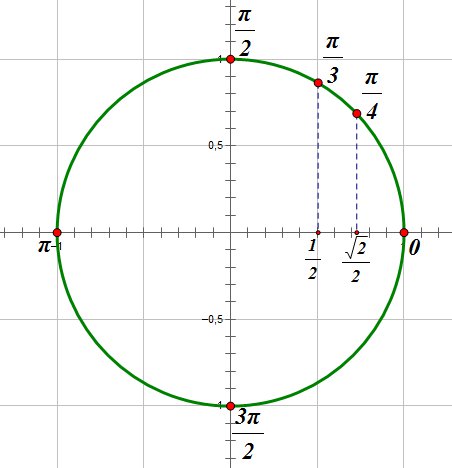 Ответ: 2
Ответ: -6
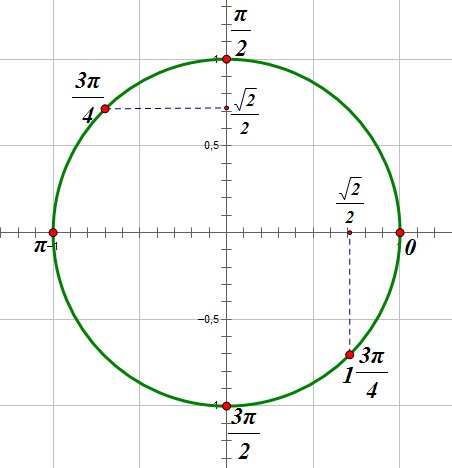 Ответ: -16
Ответ: -14
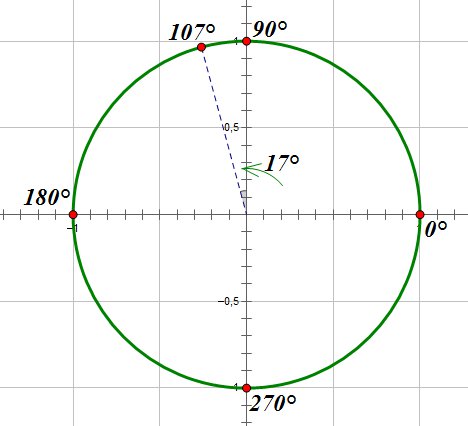 Ответ: -5
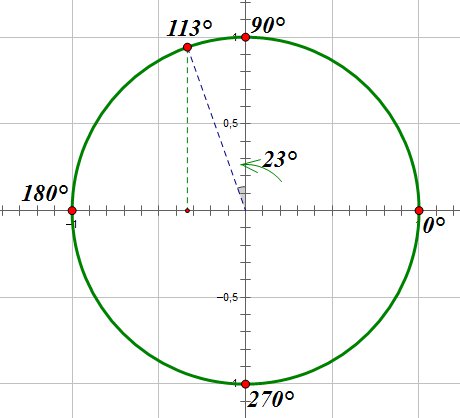 Ответ: 6
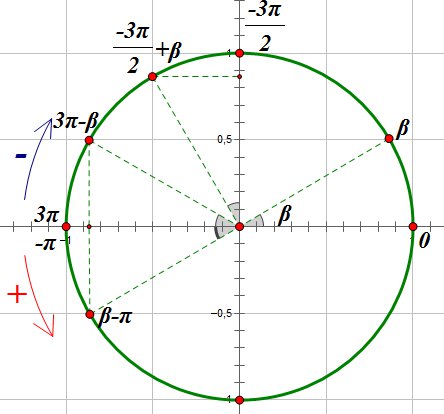 Ответ: 0,4
Ответ: -10